Exponential Functions
A.SSE.1.a,b
A.CED.1, 2
A.REI.3, 10, 11
F.LE.1, 2, 3, 5
F.BF.1, 2, 3
F.IF.3, 4, 6, 7
N.RN.1, 2
N.Q.2
http://www.cde.ca.gov/be/st/ss/documents/ccssmathstandardaug2013.pdf
Reflections
Reflections
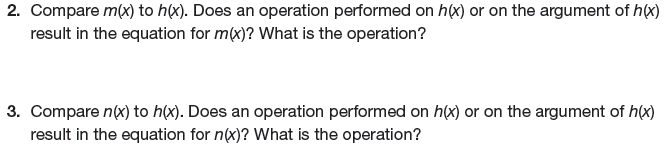 Use DESMOS to complete question 4 on Page 328:
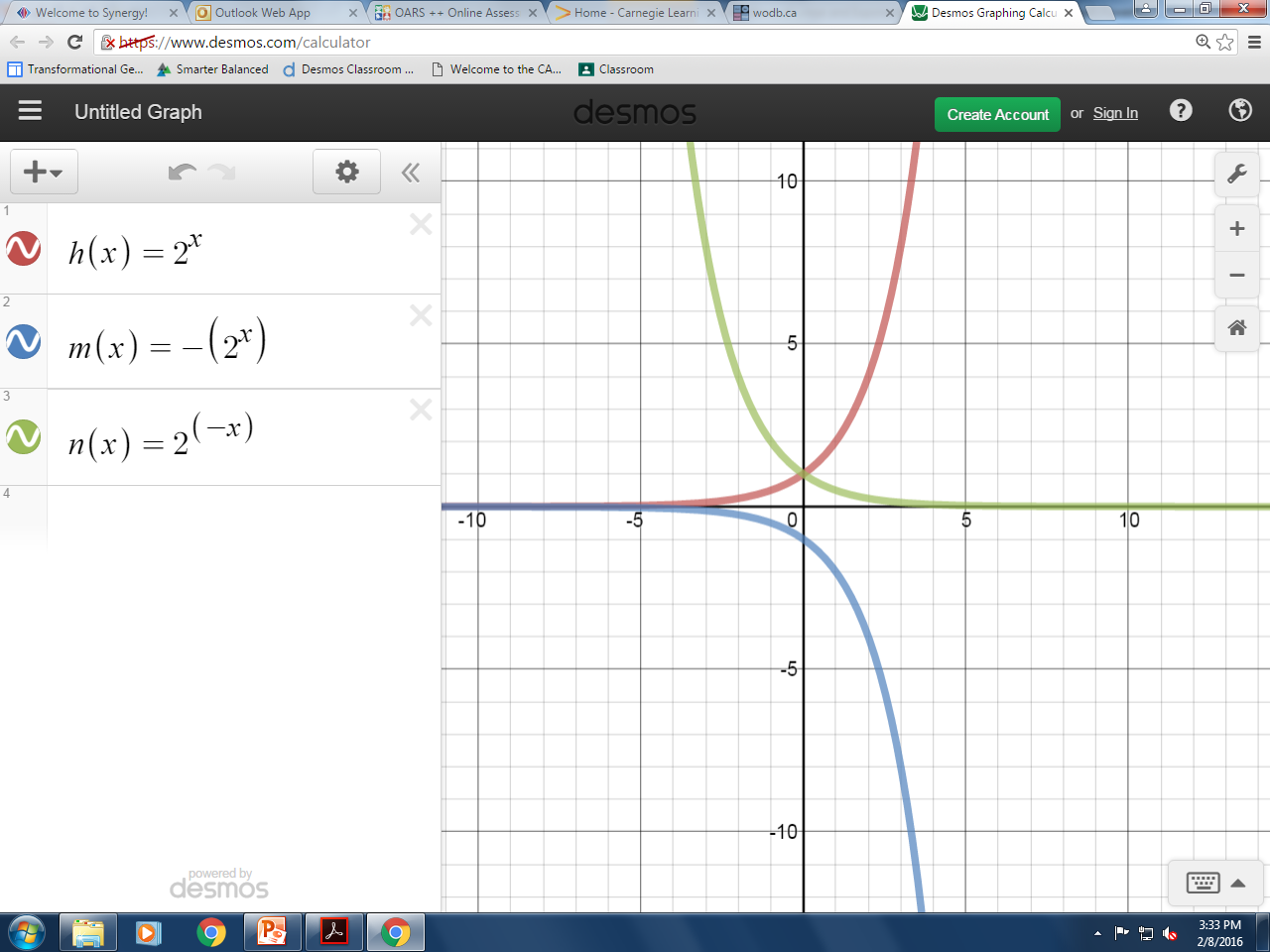 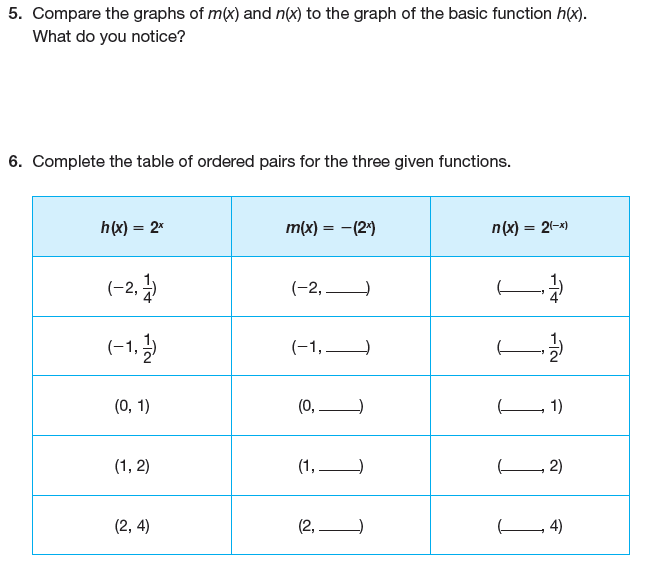 Reflections
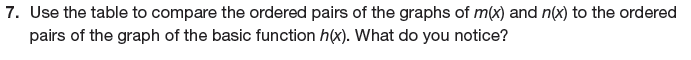 Reflections
A REFLECTION of a graph is a mirror image of the graph about a LINE OF REFLECTION.
A LINE OF REFLECTION is the line that the graph is reflected about.
As you may remember from Course 3, a horizontal line of reflection affects they-coordinates, and a vertical line of reflection affects the x-coordinates.
Reflections
Reflections
Now complete questions 8 and 9 on Page 330:
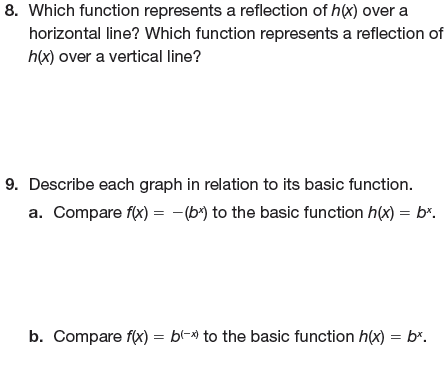 Now complete question 10 on Page 330:
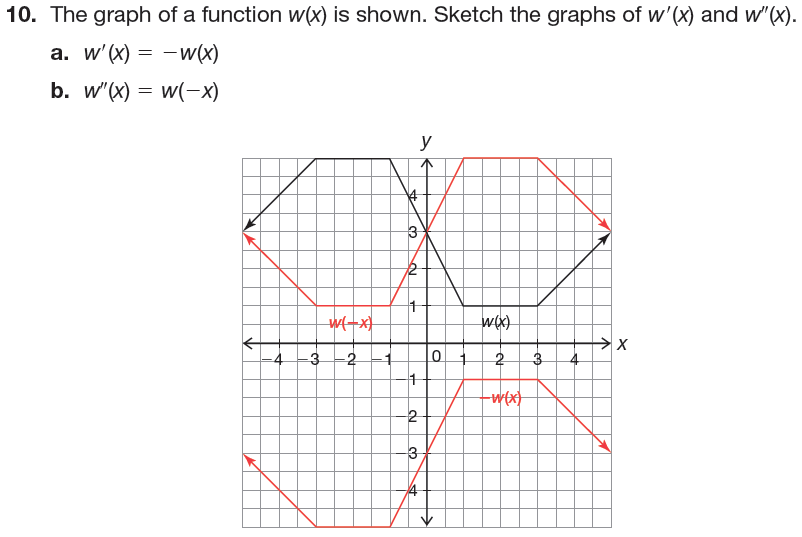 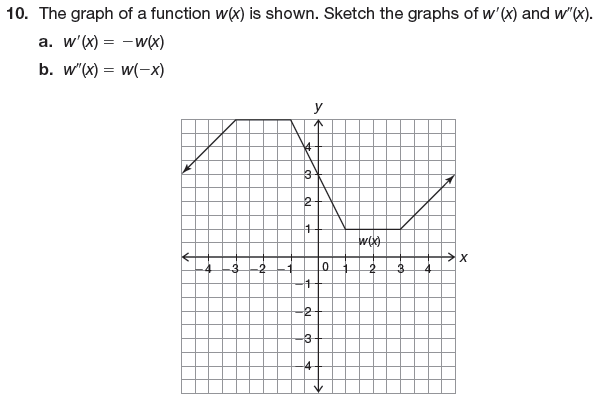 Now complete question 11 on Pages 330 – 331:
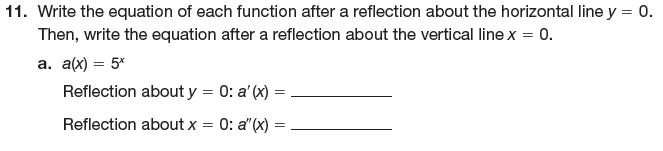 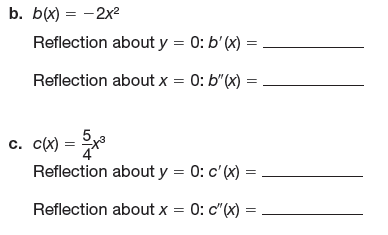 Reflections
Use DESMOS to complete question 2 on Page 331:
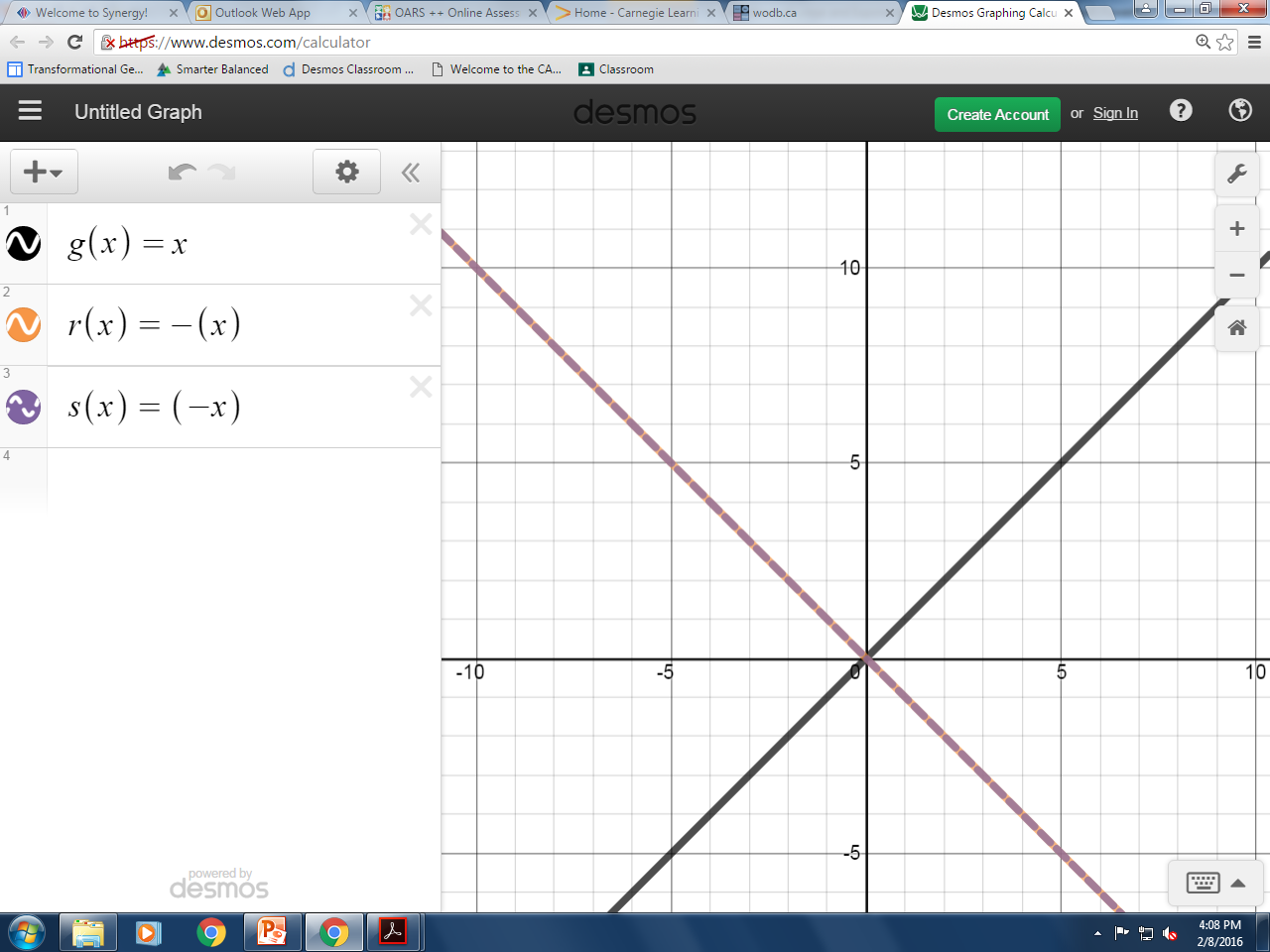 Complete question 3 on Page 331, then complete the table for question 4 on Page 332:
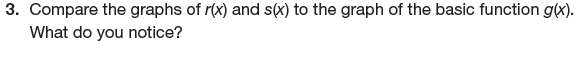 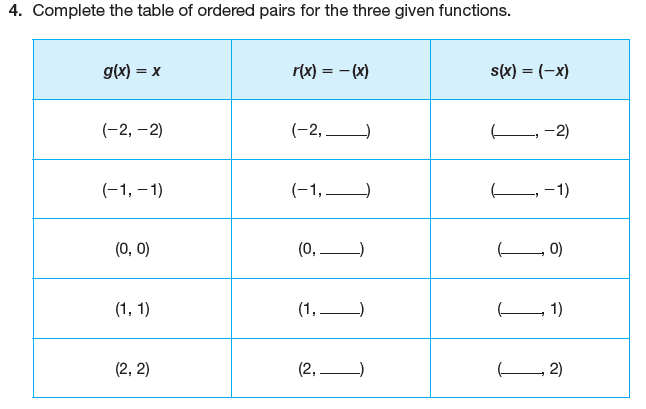 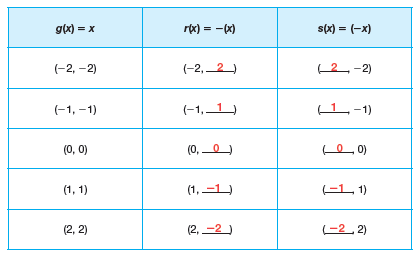 Now complete questions 5 – 6 on Page 332:
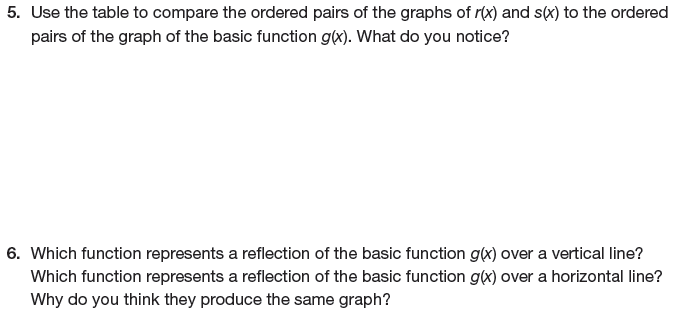 Reflections of Functions
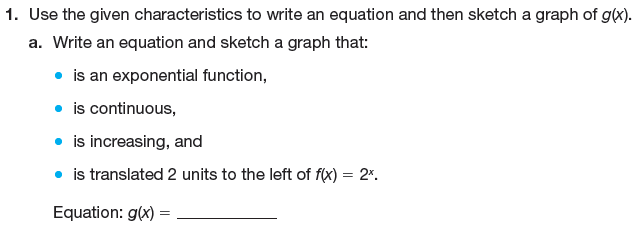 Use DESMOS to graph the function
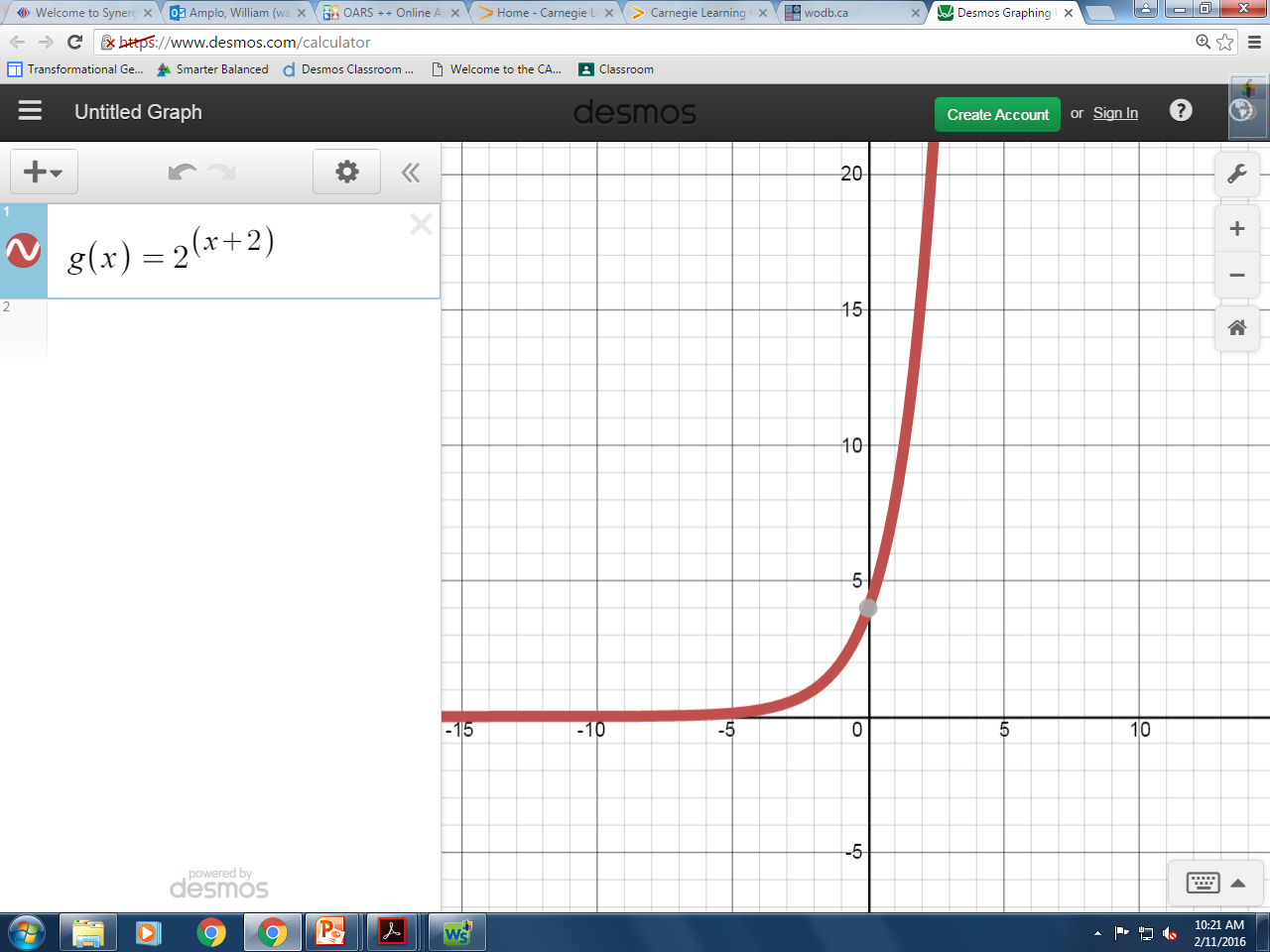 Reflections of Functions
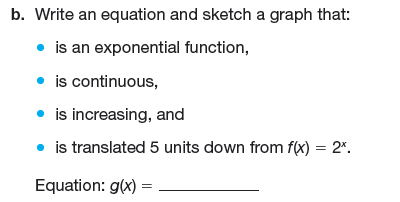 Use DESMOS to graph the function
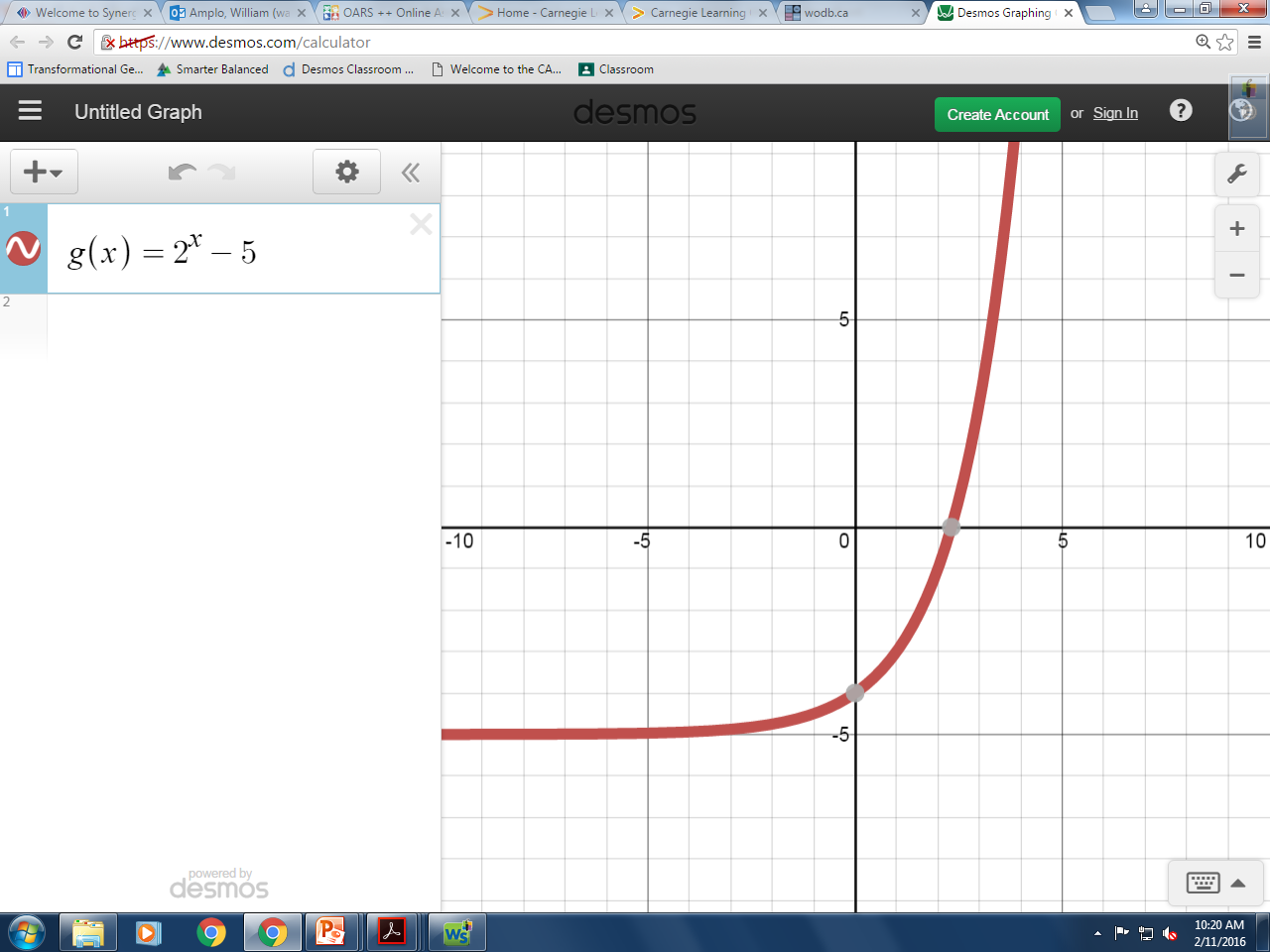 Reflections of Functions
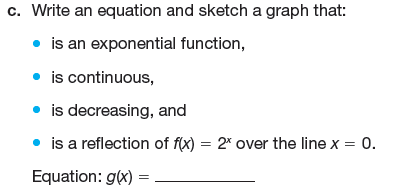 Use DESMOS to graph the function
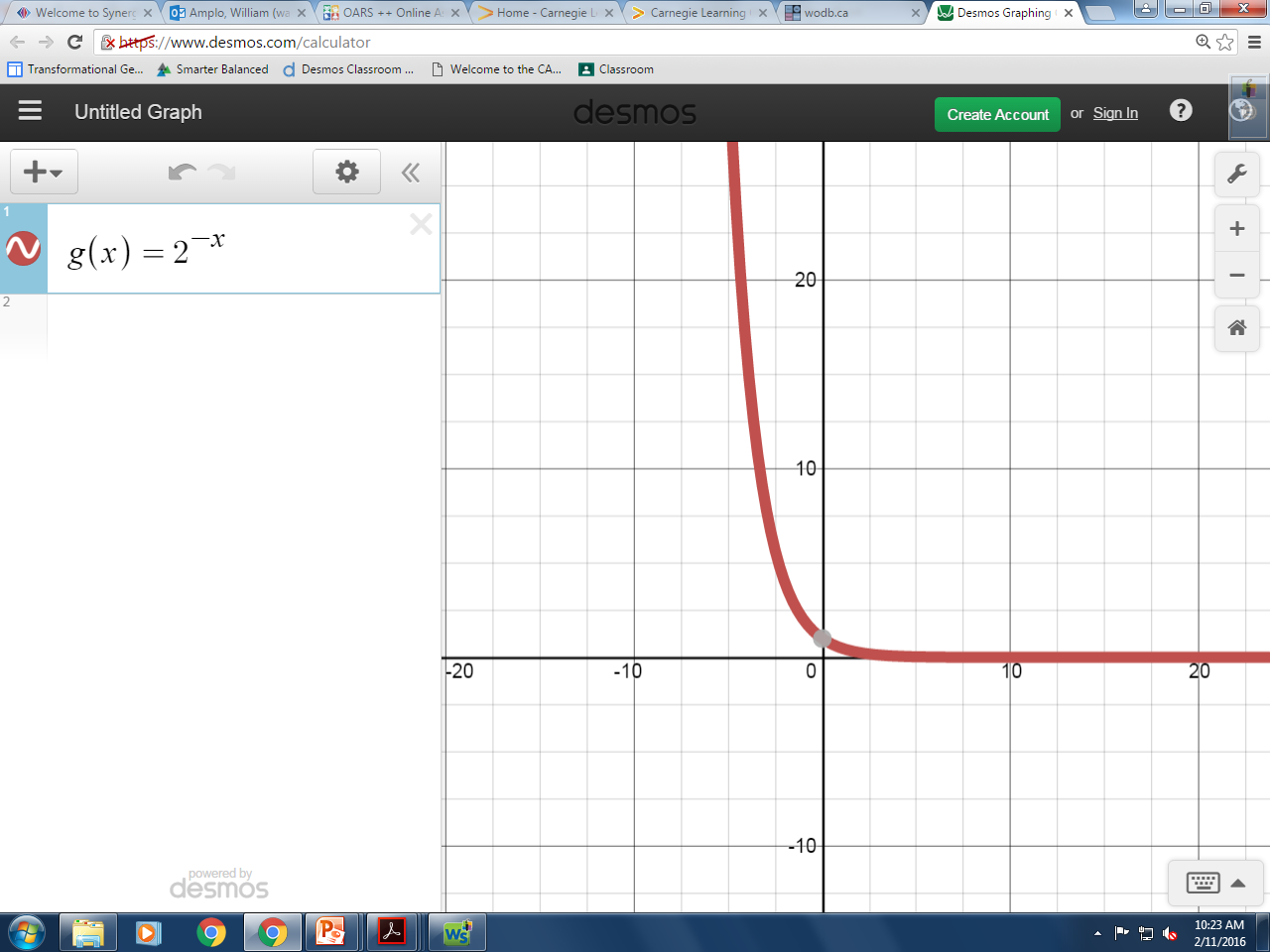 Complete question 2 on Page 334:
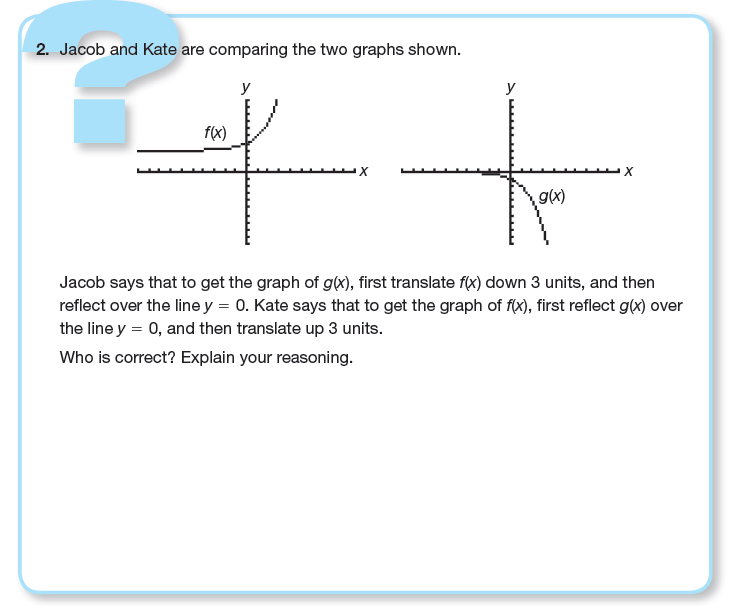 Now complete pages 335 – 336 for homework.
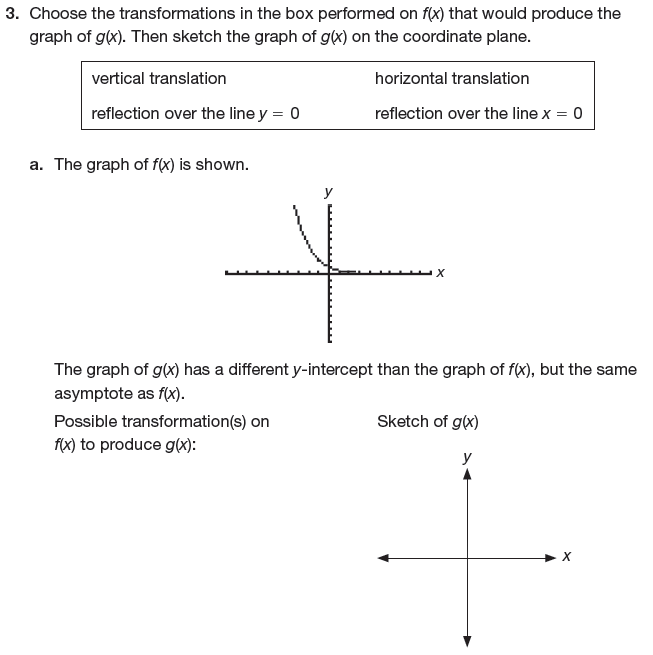 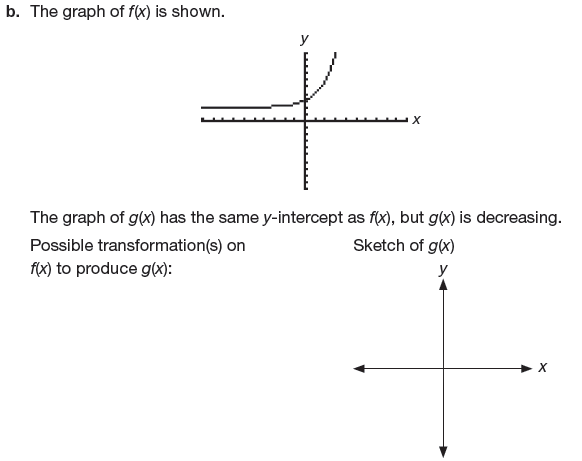 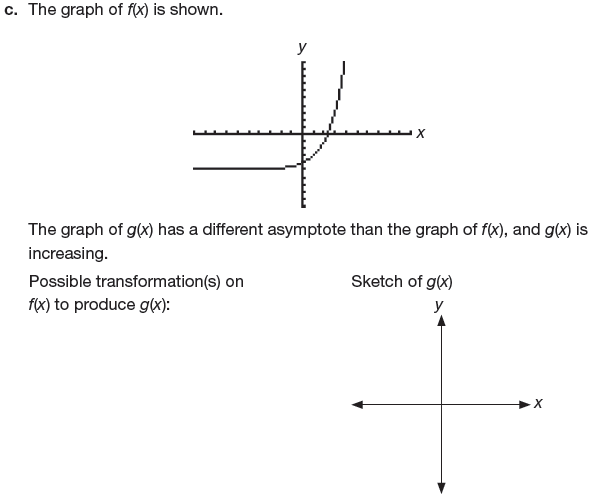